6 Fundamental values of Academic Integrity
According to the International Center for Academic Integrity, 
there are 6 fundamental values:
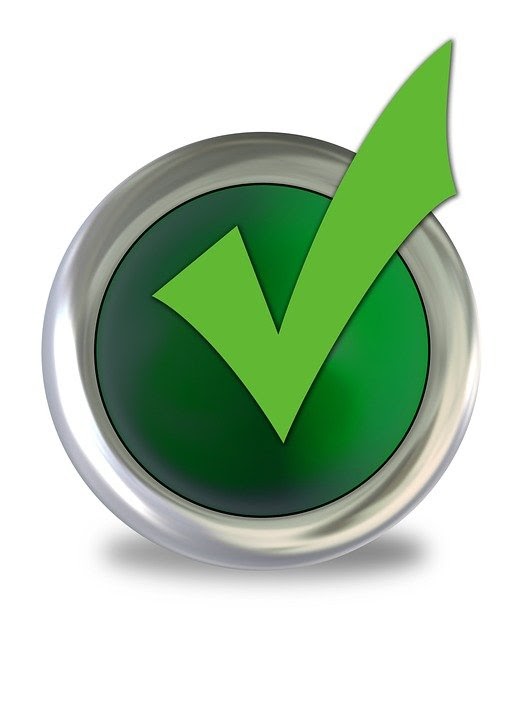 Honesty
Trust
Fairness
Respect
Responsibility
Courage
Source: https://www.academicintegrity.org/fundamental-values/
honesty
Noun
The quality of being honest, free from fraud or deception, legitimate, truthful
Ways to demonstrate honesty in an academic environment:
Be truthful
Give credit to the owner of the work
Keep promises
Provide factual evidence
Aspire to objectivity, consider all sides, and one’s own potential biases
Source: https://www.academicintegrity.org/fundamental-values/
[Speaker Notes: Here is what the research says about tutoring.]
trust
Noun
The assured reliance on the character, ability, strength, or truth of someone or something
Ways to demonstrate trust in an academic environment:
Clearly state expectations and follow through
Promote transparency in values, processes, and outcomes
Trust others
Give credence
Encourage mutual understanding
Act with genuineness
Source: https://www.academicintegrity.org/fundamental-values/
[Speaker Notes: Here is what the research says about tutoring.]
Fairness
Noun
The quality or state of being fair, especially fair or impartial treatment, lack of favoritism toward one side or another
Ways to demonstrate fairness in an academic environment:
Apply rules and policies consistently 
Engage with others equitably
Keep an open mind
Be objective
Take responsibility for own actions
Source: https://www.academicintegrity.org/fundamental-values/
[Speaker Notes: Here is what the research says about tutoring.]
respect
Noun
High or special regard, esteem; the quality or state of being esteemed
Ways to demonstrate respect in an academic environment:
Practice active listening
Receive feedback willingly
Accept that others’ thoughts and ideas have validity
Show empathy
Seek open communication
Affirm others and accept differences
Recognize the consequences of our words and actions on others
Source: https://www.academicintegrity.org/fundamental-values/
[Speaker Notes: Here is what the research says about tutoring.]
responsibility
Noun
The quality or state of being responsible; moral legal, or mental accountability, reliability, trustworthiness
Ways to demonstrate responsibility in an academic environment:
Hold oneself accountable for actions
Engage with others in difficult conversations, even when silence might be easier
Know and follow institutional rules and conduct codes
Create, understand, and respect personal boundaries
Follow through with tasks and expectations
Model good behavior
Source: https://www.academicintegrity.org/fundamental-values/
[Speaker Notes: Here is what the research says about tutoring.]
courage
Noun
The mental or moral strength to venture, persevere, and withstand danger, fear, or difficulty
Ways to demonstrate courage in an academic environment:
Be brave even when others are not
Take a stand to address a wrongdoing and support others doing the same
Endure discomfort for personal beliefs
Be undaunted in defending integrity
Be willing to take risks and risk failure
Source: https://www.academicintegrity.org/fundamental-values/
[Speaker Notes: Here is what the research says about tutoring.]